Figure 3. Brain activation and deactivation during the MA-A and MA-R calculation tasks. (a) Surface rendering and ...
Cereb Cortex, Volume 19, Issue 12, December 2009, Pages 2930–2945, https://doi.org/10.1093/cercor/bhp063
The content of this slide may be subject to copyright: please see the slide notes for details.
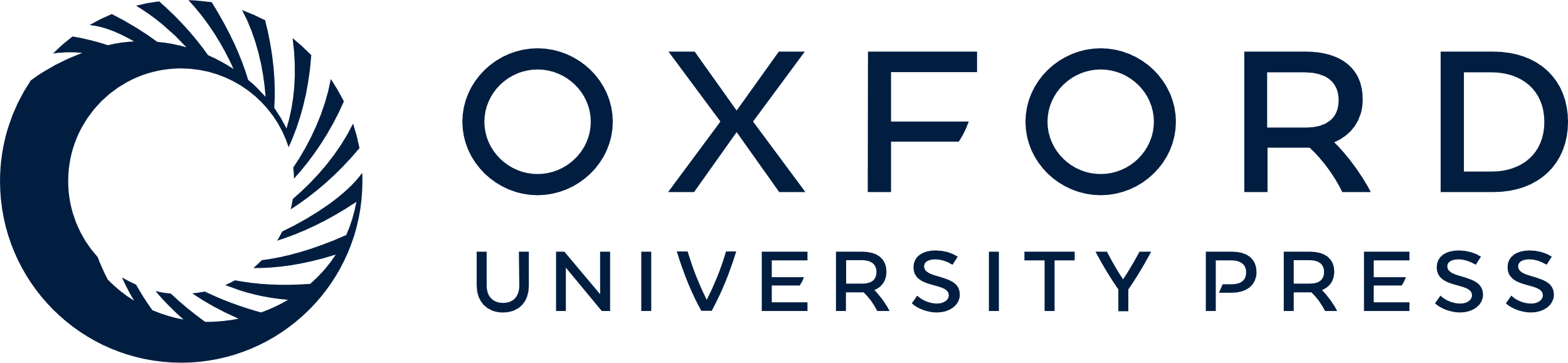 [Speaker Notes: Figure 3. Brain activation and deactivation during the MA-A and MA-R calculation tasks. (a) Surface rendering and coronal sections of brain regions that showed significant activation (Calculation > Identification) and deactivation (Identification > Calculation) in the MA-A calculation task. Activations are shown in red and deactivations are shown in blue. (b) Activations and deactivations in the MA-R calculation task. Each cluster was significant after correction for height (p < 0.01) and spatial extent (p < 0.01).


Unless provided in the caption above, the following copyright applies to the content of this slide: © The Author 2009. Published by Oxford University Press. All rights reserved. For permissions, please e-mail: journals.permissions@oxfordjournals.org]